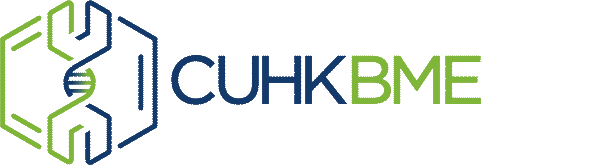 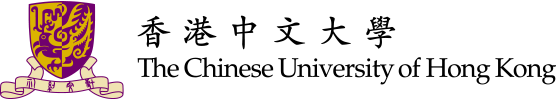 Brain-wave Control Technology for Healthcare or Entertainment可應用於娛樂或醫療的腦電波控制技術
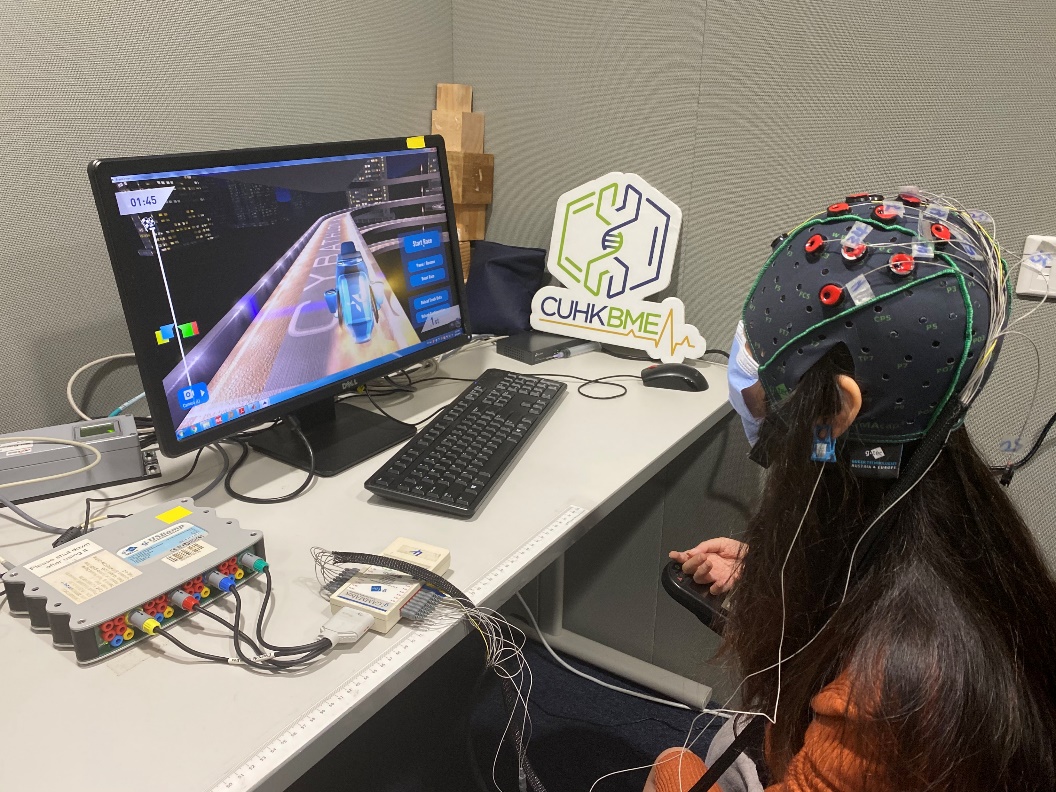 The Joseph Needham Foundation for Science and Civilisation (Public Lectures on STEM Education)
李約瑟科技與文明基金會STEM教育公開講座
Prof. Raymond Tong 湯啟宇教授
Professor and Chairman 
Department of Biomedical Engineering, 
The Chinese University of Hong Kong
(香港中文大學 生物醫學工程學學系主任）
 27.10.2021
Brain Anatomy Functionhttps://www.youtube.com/watch?v=HVGlfcP3ATI
5
6
Brainwave 腦電
7
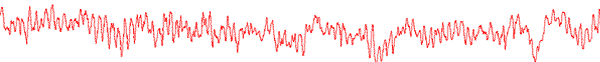 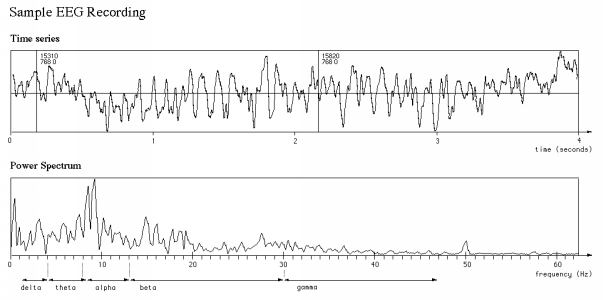 KY TONG
EEG biofeedback – Cat ears in Japanhttps://www.youtube.com/watch?v=JblMzmAyLW8
8
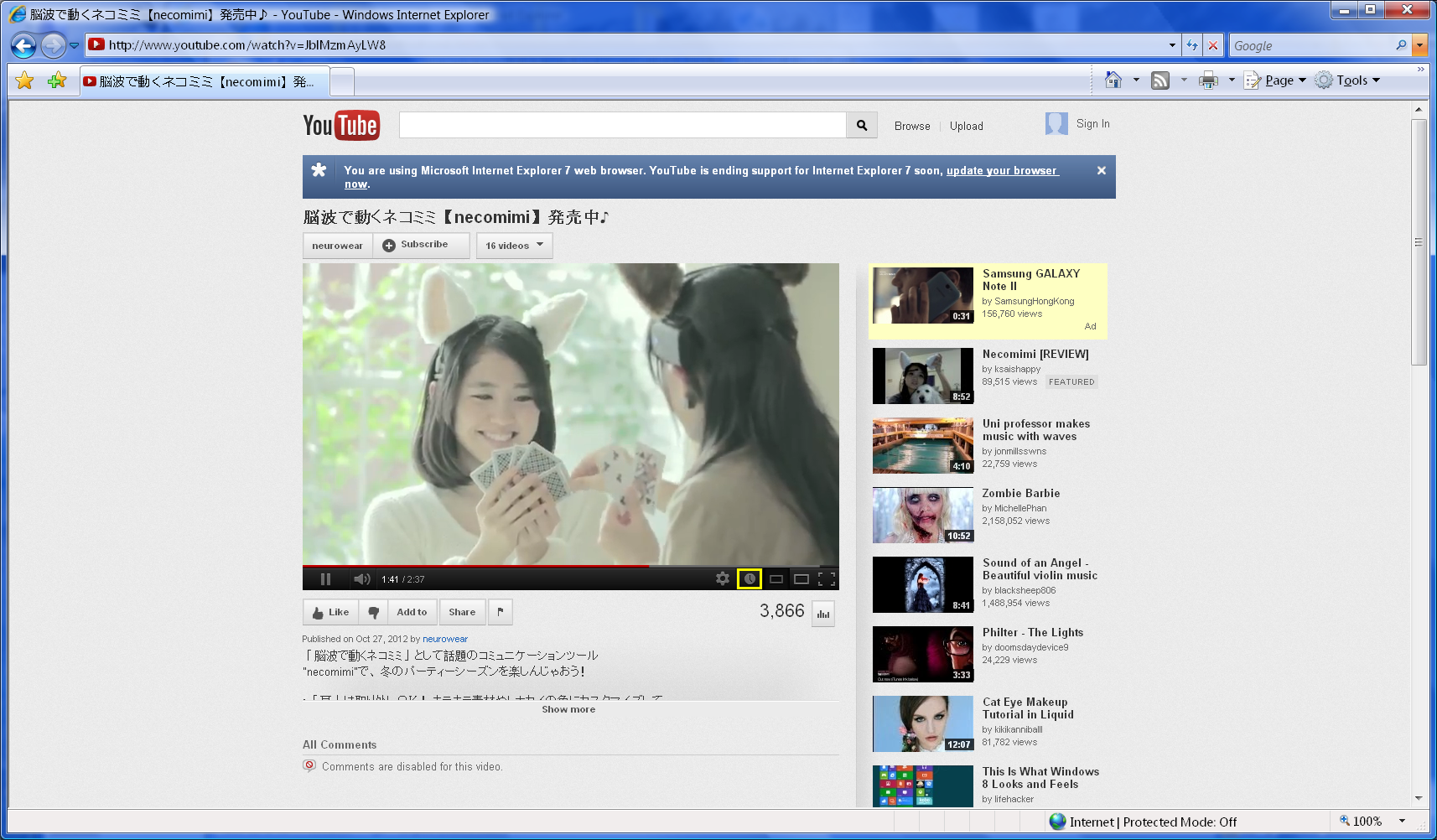 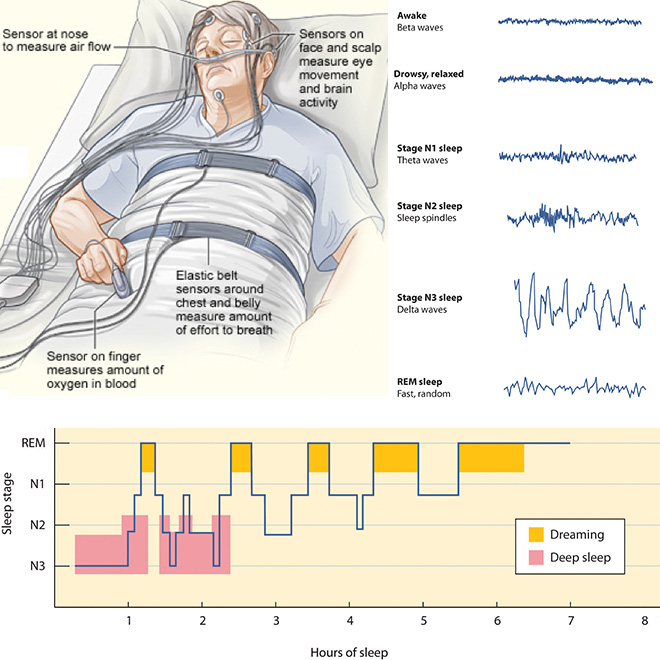 9
10
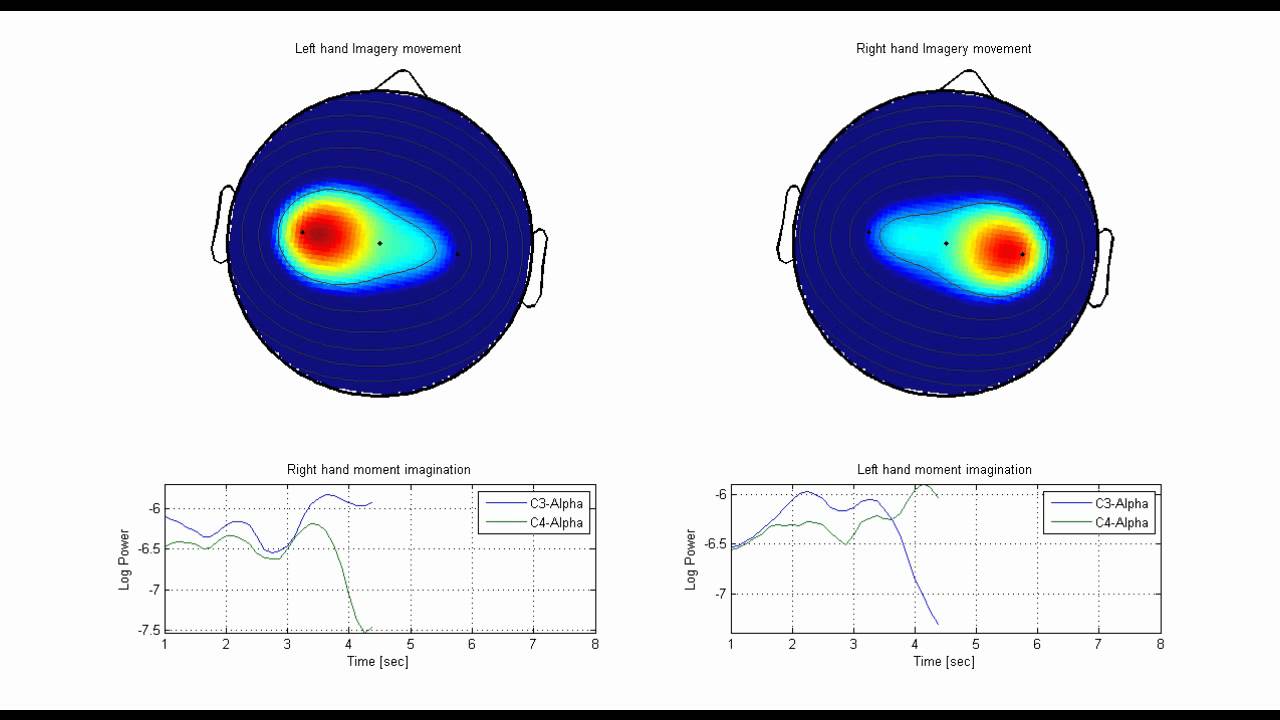 Brain Computer Interface(BCI)
			‘意念控制’
11
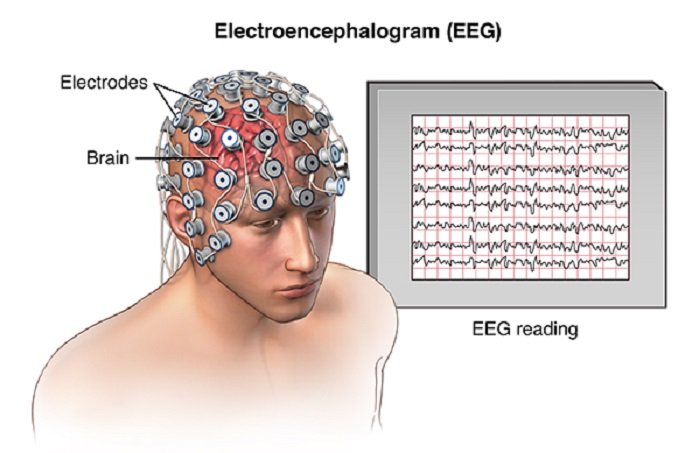 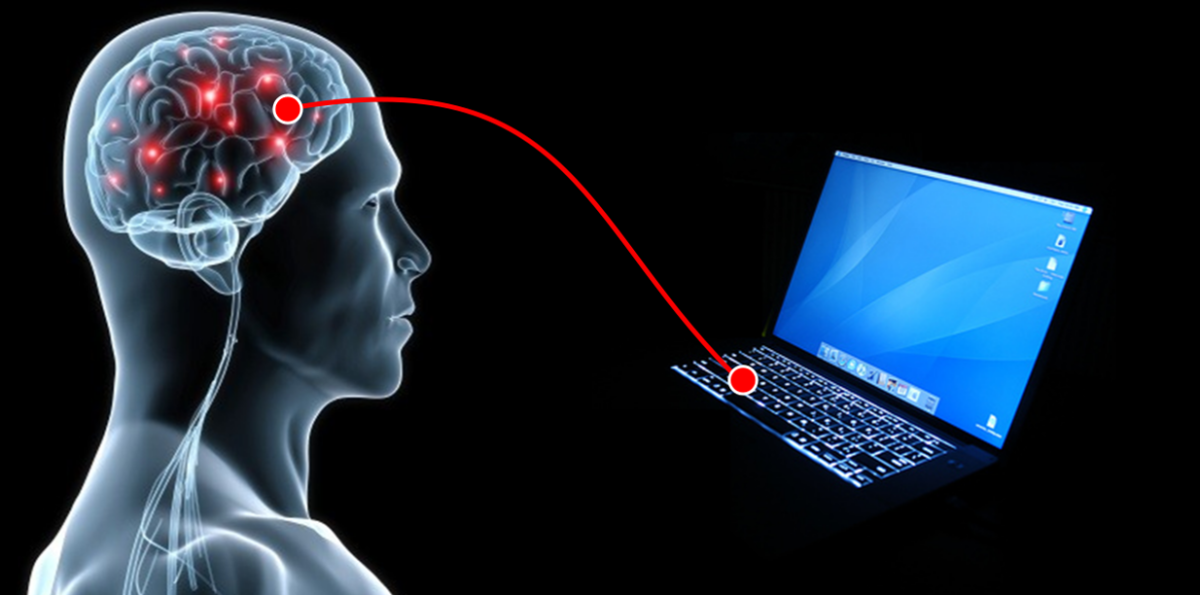 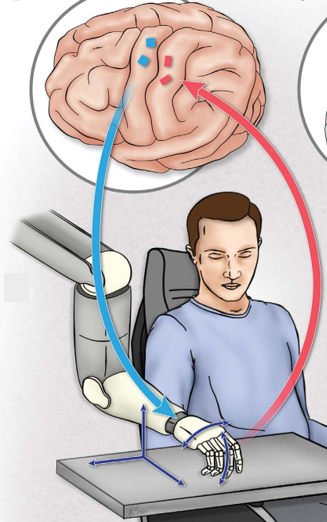 https://science.sciencemag.org/content/372/6544/831/tab-pdf, https://autism360.com/news/are-eeg-signals-likely-to-predict-autism/, https://nirx.net/blog-content/2019/10/7/fnirs-based-bcis-can-we-catch-up
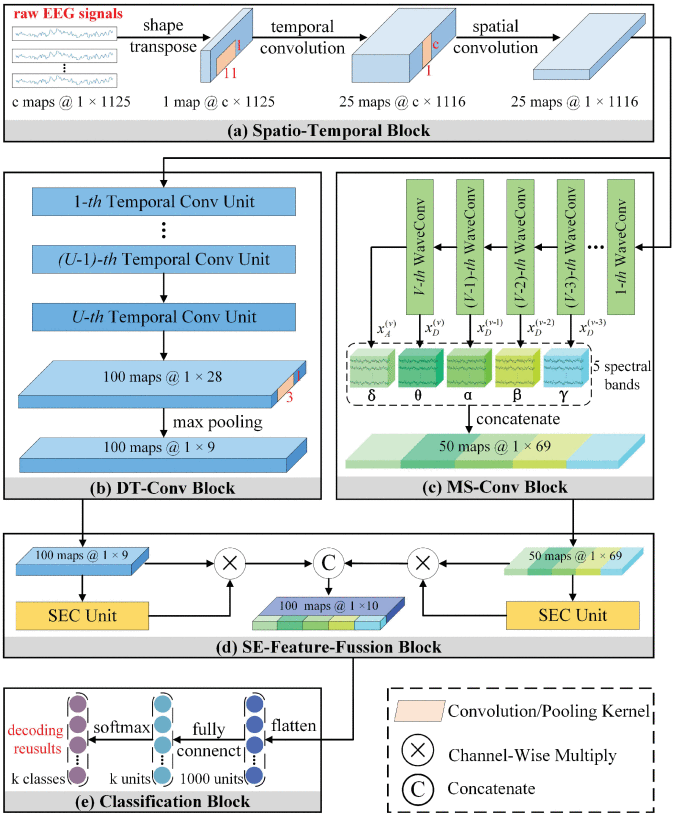 人工智能助力信號分析
AI analysis
12
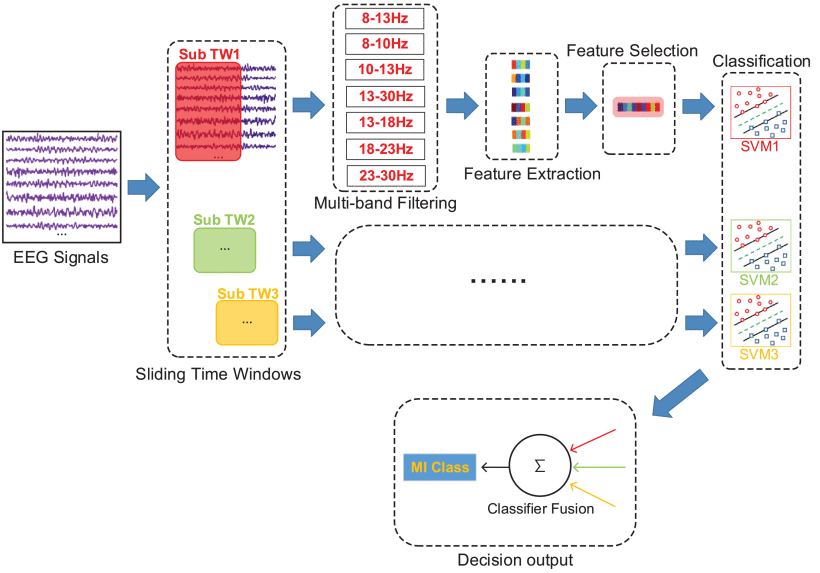 Learning Common Time-Frequency-Spatial Patterns for Motor Imagery Classification,
A Temporal-Spectral-Based Squeeze-and-Excitation Feature Fusion Network for Motor Imagery EEG Decoding
13
Faster更快
More Accurate更準確
More Reliable更穩定
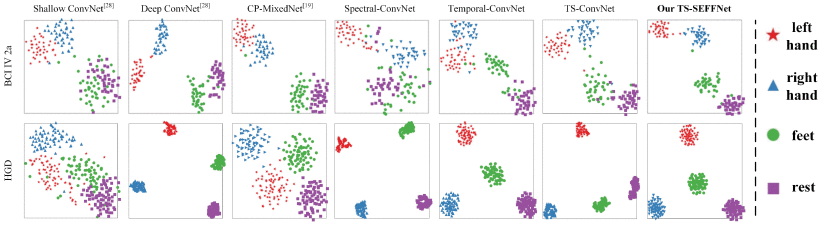 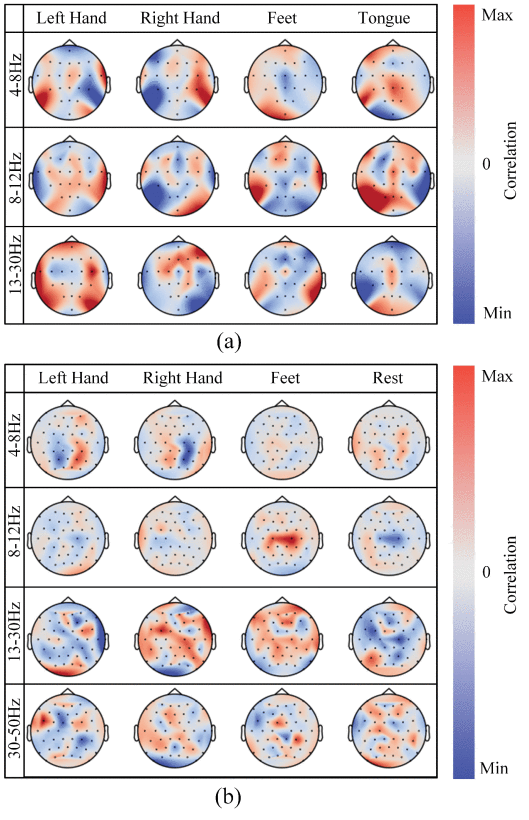 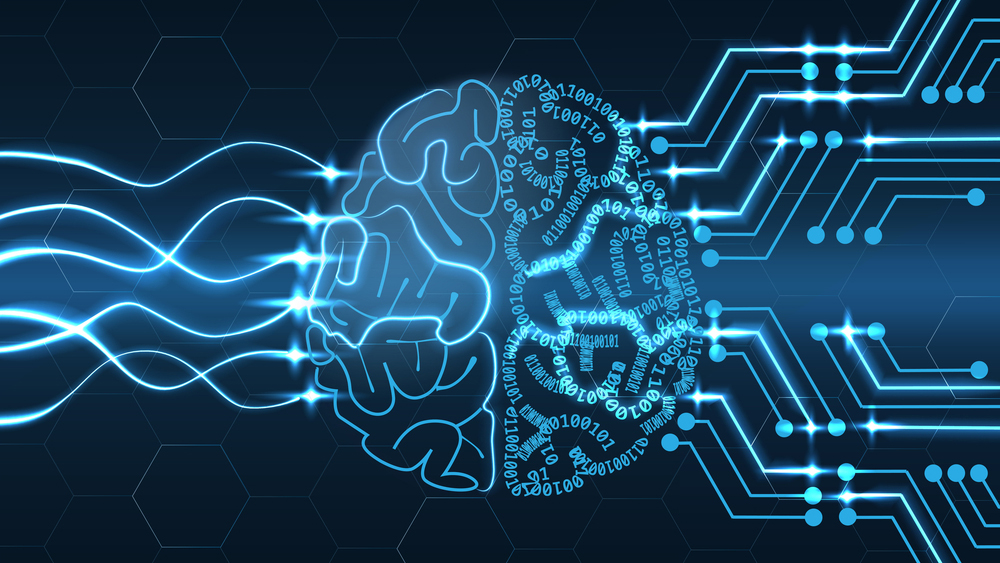 Learning Common Time-Frequency-Spatial Patterns for Motor Imagery Classification,
A Temporal-Spectral-Based Squeeze-and-Excitation Feature Fusion Network for Motor Imagery EEG Decodinghttps://www.bschool.cuhk.edu.hk/chi/china-business-knowledge/artificial-intelligence-wont-solve-everything-tc/
14
Neuroimaging
神經影像技術揭秘人腦運作
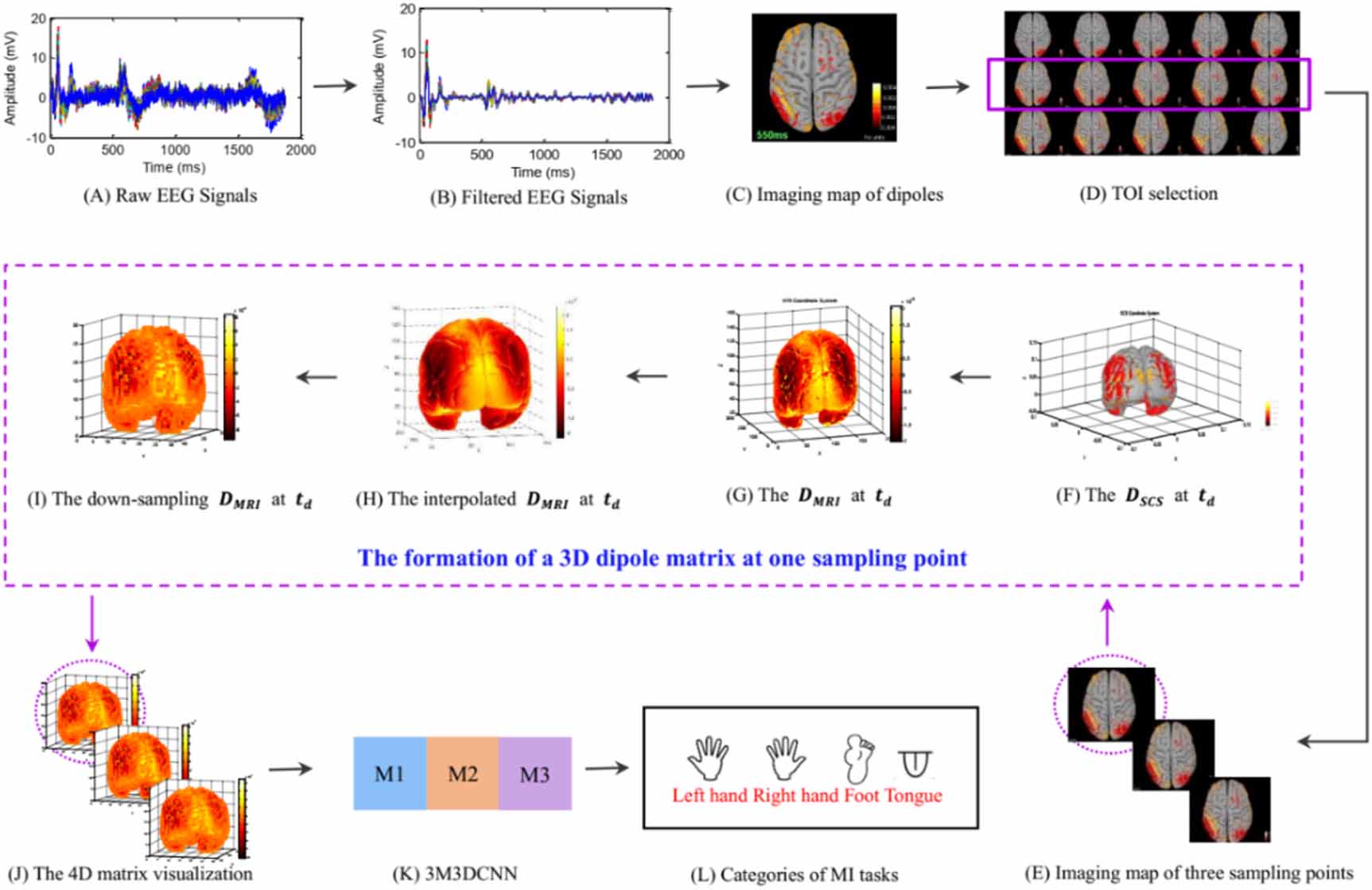 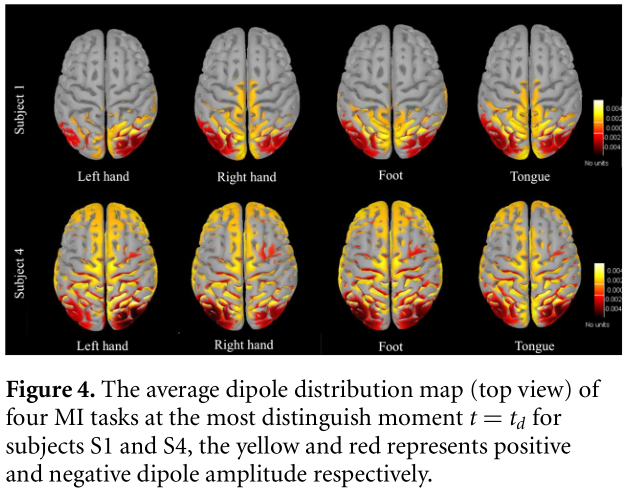 Learning Common Time-Frequency-Spatial Patterns for Motor Imagery Classification,
A Temporal-Spectral-Based Squeeze-and-Excitation Feature Fusion Network for Motor Imagery EEG Decoding
Application - for Healthcare
15
https://youtu.be/D5fJOFzw3mY
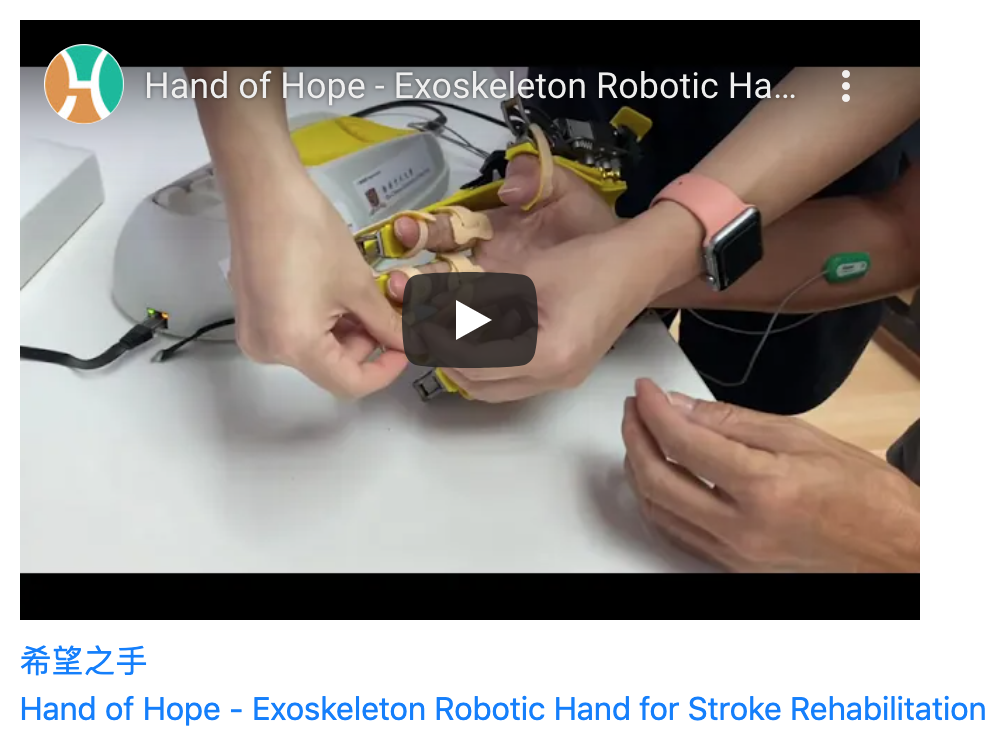 Hand of Hope 希望之手
16
Brainwave for Stroke Rehabilitation
17
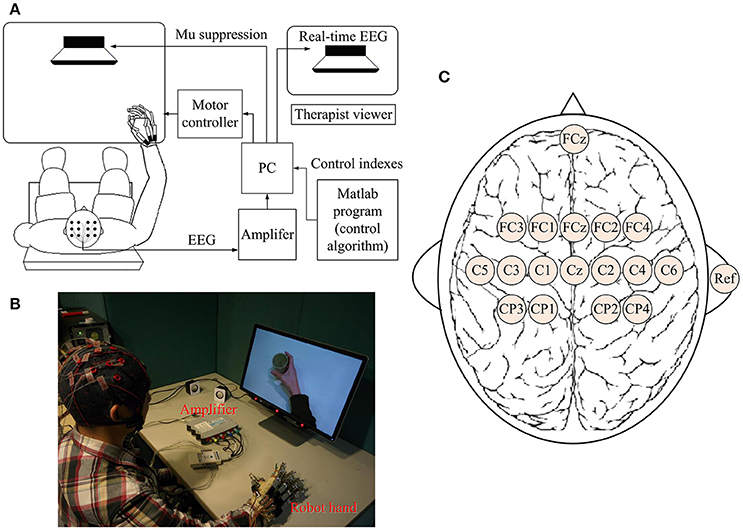 Motor Improvement !
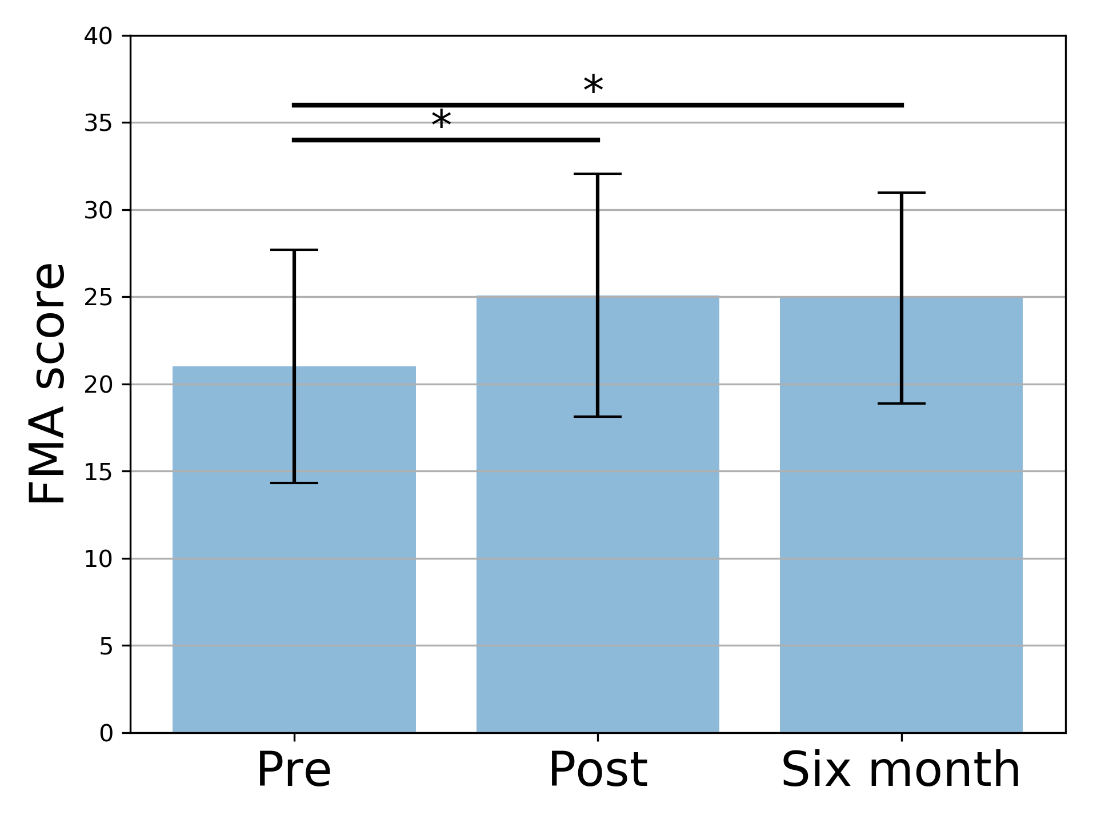 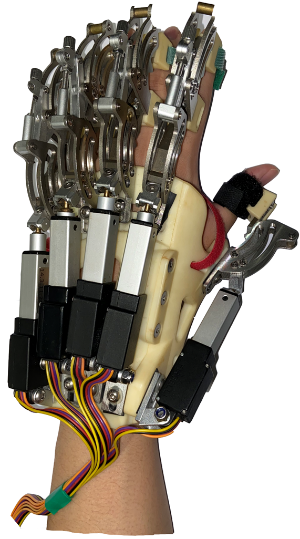 Yuan, Kai*, Cheng Chen*, Xin Wang, Winnie Chiu-wing Chu, and Raymond Kai-yu Tong. ”BCI training effects on chronic stroke correlate with functional reorganization in motor-related regions: A concurrent EEG and fMRI study.” Brain Sciences 11, no. 1 (2021): 56.

Cheng, Chen*, Kai Yuan*, Xin Wang, Ahsan Khan, Winnie Chiu-wing Chu, and Raymond Kai-yu Tong. ”Neural Correlates of Motor Recovery after Robot-Assisted Training in Chronic Stroke: A Multimodal Neuroimaging Study.” Neural Plasticity 2021 (2021).
Application - for Entertainment
18
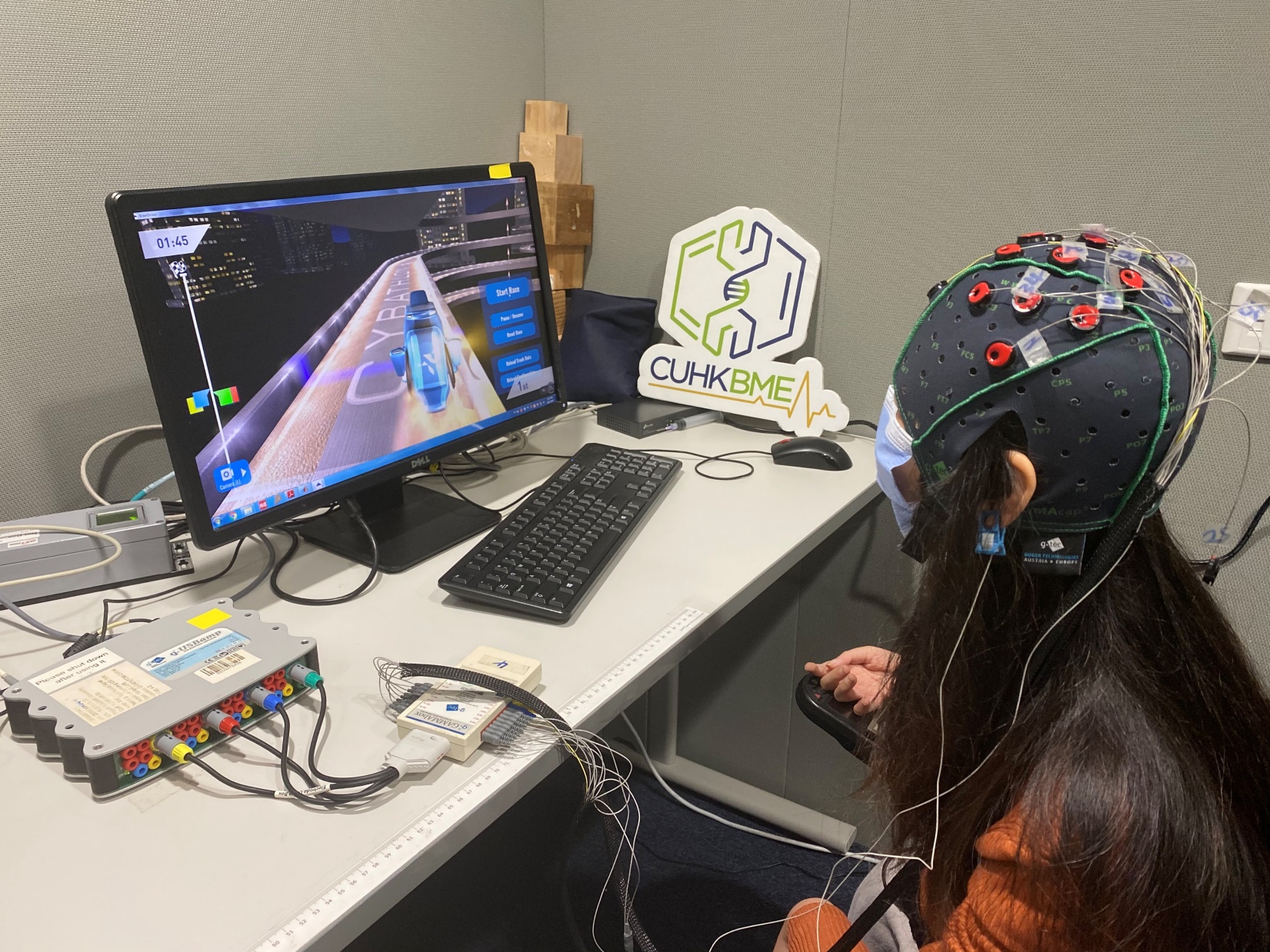 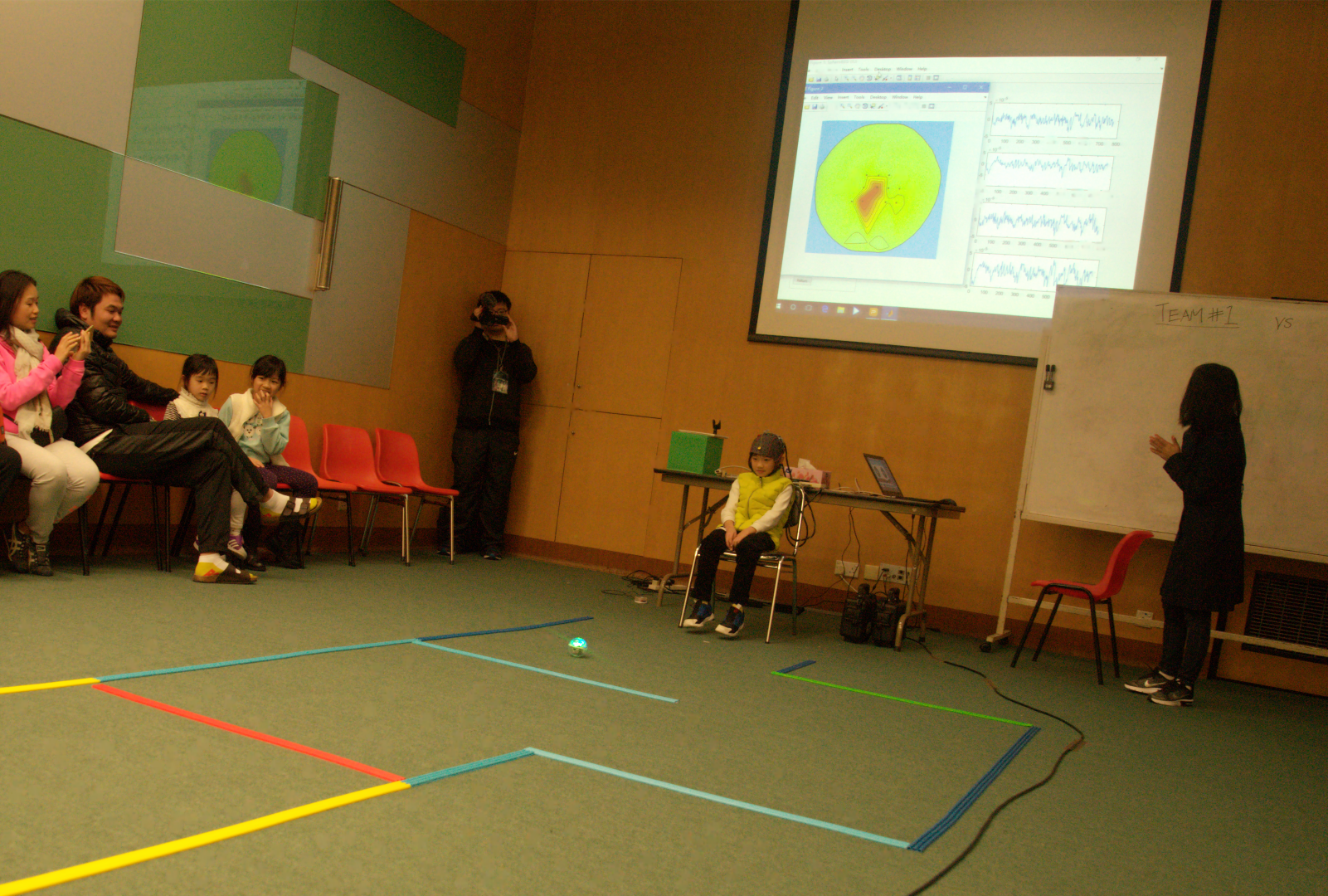 Application - for Entertainment
19
20
Demo
Location and nomenclature of the intermediate 10% electrodes, as standardized by the American Electroencephalographic Society. (Redrawn from Sharbrough, 1991.).
21
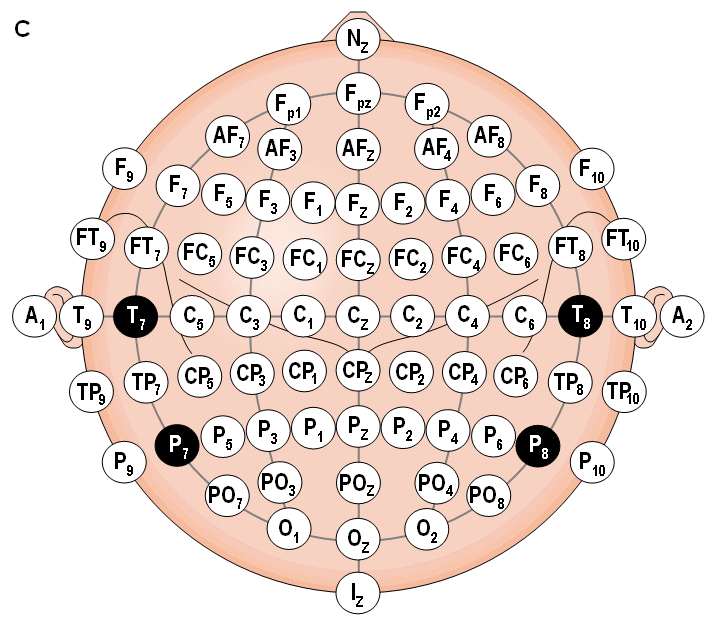 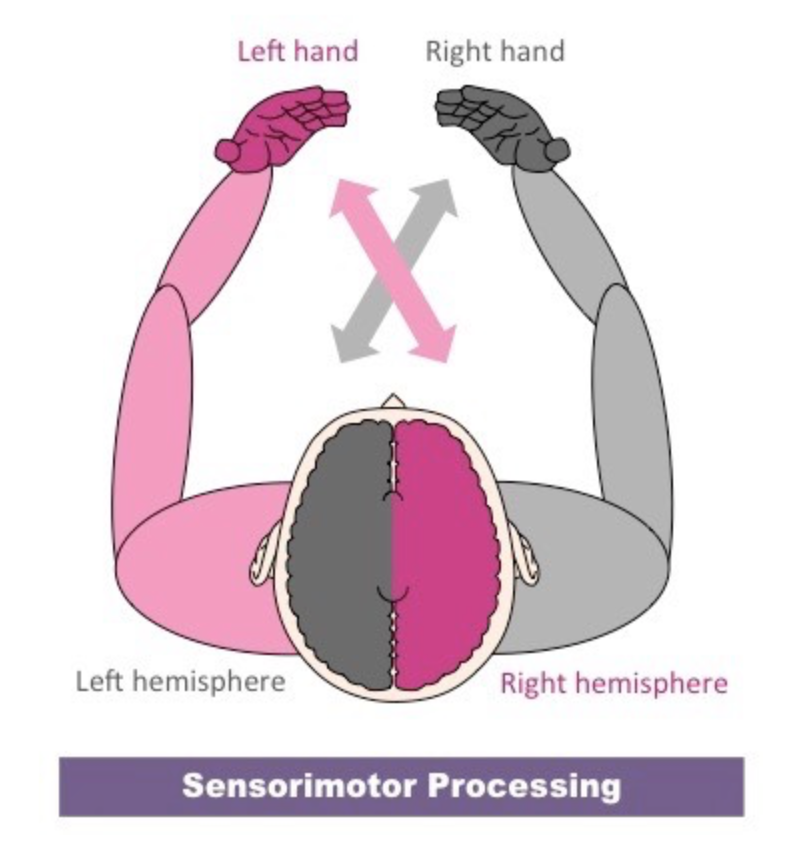 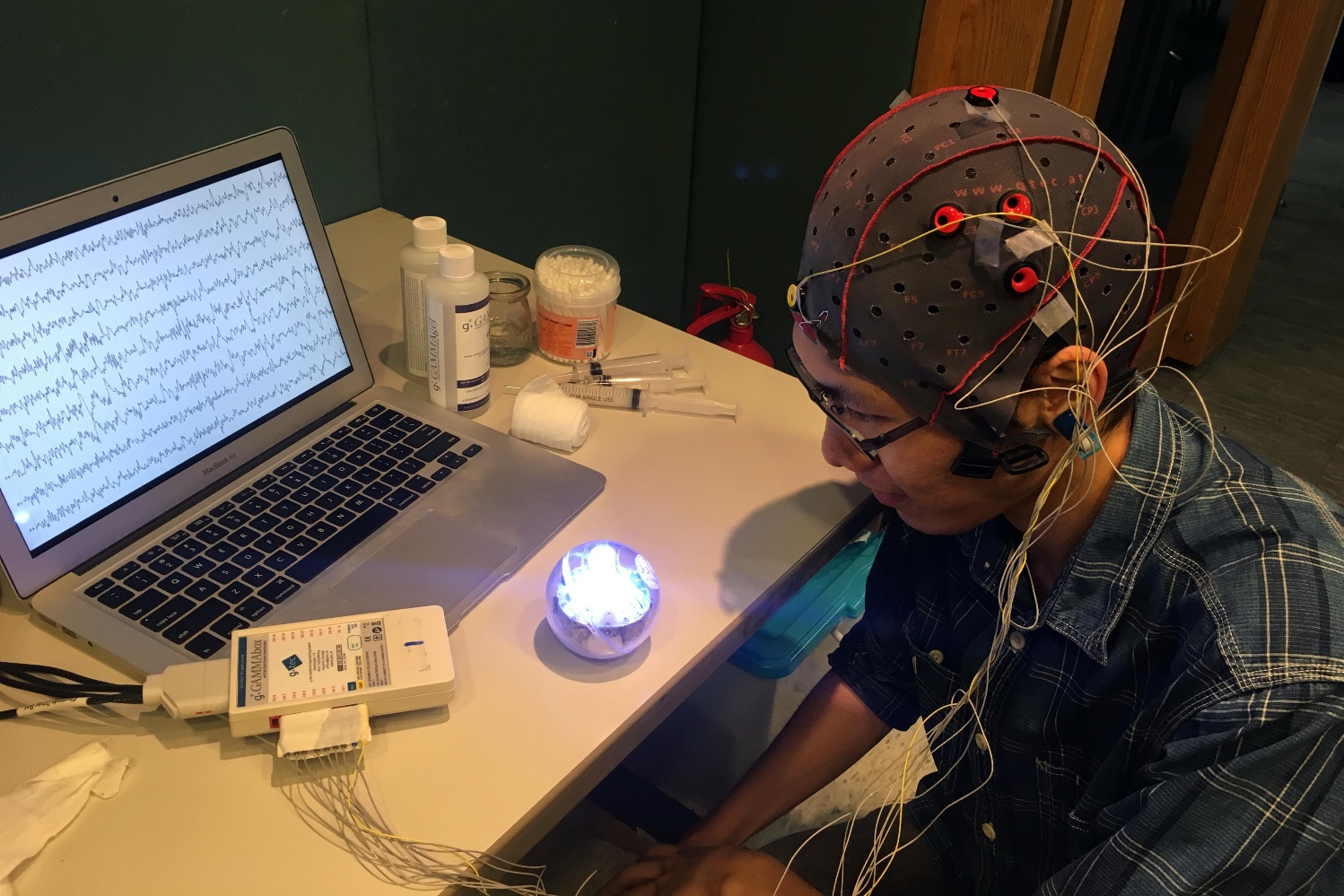 22
computer
electrodes
amplifiers
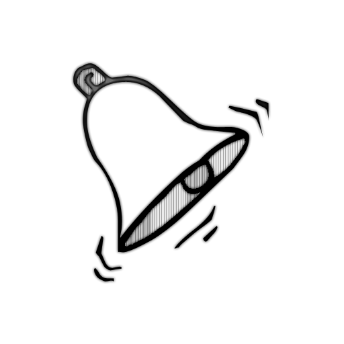 23
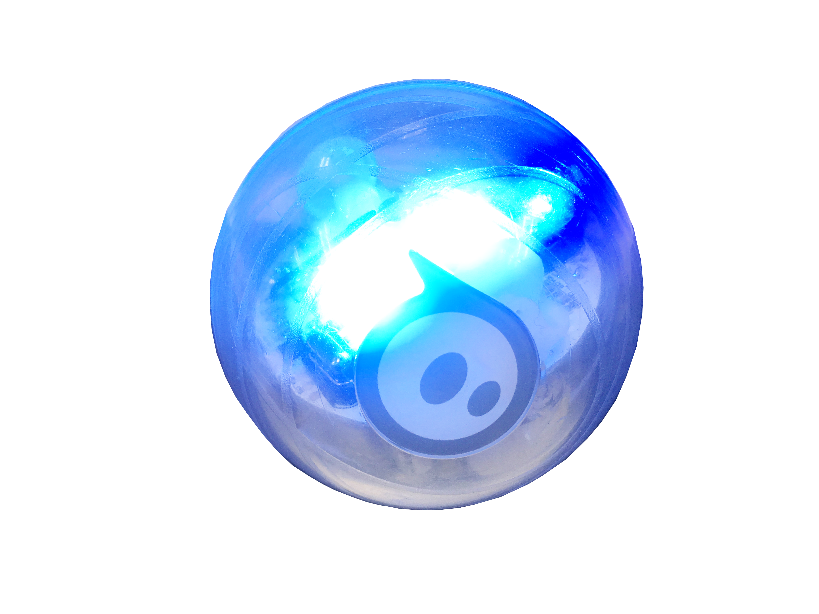 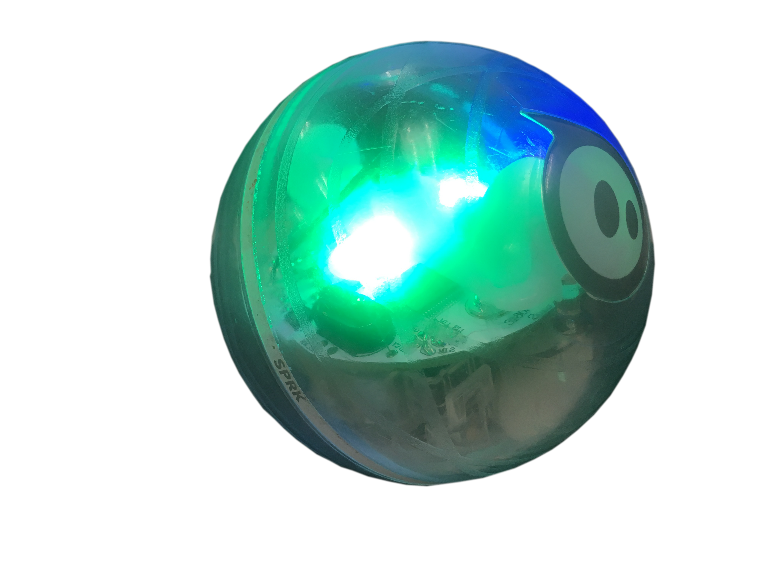 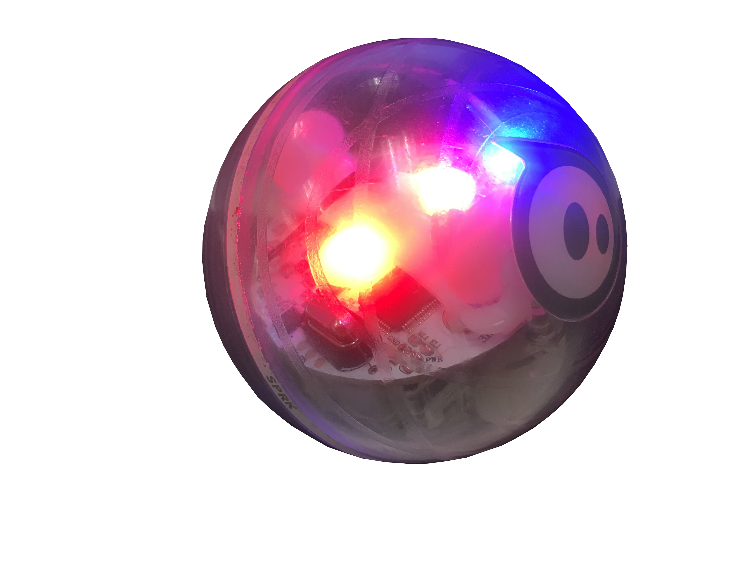 ‘滴’聲過後，集中註意力思考方向
很抱歉，思考錯誤，小球會先向你所想方向滾動，然後會滾到原位，準備重新開始思考這一輪。
恭喜你，思考正確，小球朝正確方向滾動,準備思考下一輪.
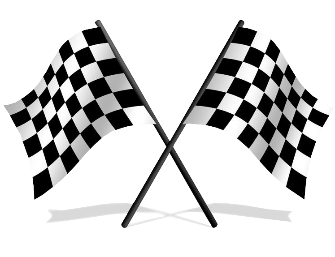 24
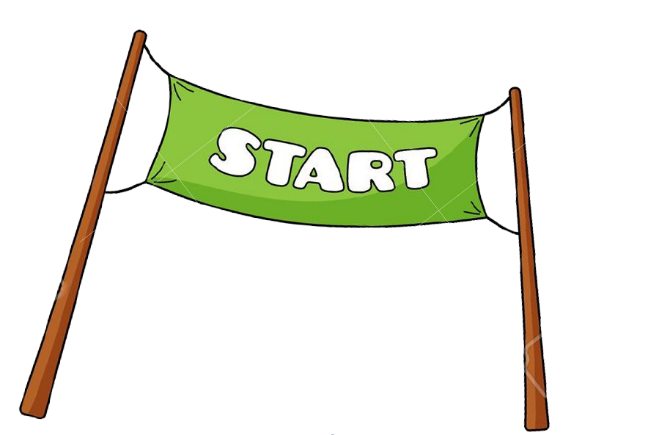 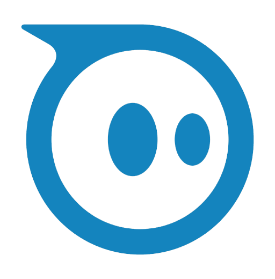 25
Start